CS 140 :  Matrix multiplication
Warmup: Matrix times vector: communication volume

Matrix multiplication I:   parallel issues

Matrix multiplication II:  cache issues






Thanks to Jim Demmel and Kathy Yelick (UCB) for some of these slides
Matrix-Matrix Multiplication  (“DGEMM”)
{implements C = C + A*B}
for i = 1 to n
       for j = 1 to n
		for k = 1 to n
           		C(i,j) = C(i,j) + A(i,k) * B(k,j)
Work:  2*n3 flops 
Memory:  3*n2 words
A(i,:)
C(i,j)
C(i,j)
B(:,j)
=
+
*
Parallel matrix multiply,    C = C + A*B
Basic sequential algorithm:

C(i,j)  +=  A(i,1) * B(1,j)  +  A(i,2) * B(1,j)  +…+  A(i,n) * B(n,j)

work  =  t1  =  2n3  floating point ops

Highly parallel:   tp  =  2n3 / p  is easy, for p up to at least n2

The issue is communication cost, as affected by:
Data layout 
Structure & schedule of communication 

Where’s the data?
Communication volume model
Network of p processors
Each with local memory
Message-passing 

Communication volume (v)
Total size (words) of all messages passed during computation
Broadcasting one word costs volume p (actually, p-1)

No explicit accounting for communication time
Thus, we can’t model parallel efficiency or speedup; for that, we’d use the latency-bandwidth model (see extra slides)
p0
p1
p2
p3
p4
p5
p6
p7
Parallel Matrix Multiply with 1D Column Layout
Assume matrices are n x n and n is divisible by p





Let A(k) be the n-by-n/p block column that processor k owns
similarly B(k) and C(k)

                       C(k) += A * B(k)

Now let B(i,k) be a subblock of B(k) with n/p rows

     C(k) += A(0) * B(0,k) + A(1) * B(1,k) +…+ A(p-1) * B(p-1,k)
(A reasonable assumption for analysis, not for code)
Matmul for 1D layout on a Processor Ring
Proc  k communicates only with procs k-1 and k+1
Different pairs of processors can communicate simultaneously
Round-Robin  “Merry-Go-Round” algorithm
Copy A(myproc) into MGR                                   (MGR = “Merry-Go-Round”)
C(myproc) = C(myproc) + MGR*B(myproc , myproc)
for j = 1 to p-1
      send MGR to processor myproc+1 mod p        (but see deadlock below)
      receive MGR from processor myproc-1 mod p (but see below)
      C(myproc) = C(myproc) + MGR * B( myproc-j mod p , myproc)
Avoiding deadlock:  
 even procs send then recv, odd procs  recv then send
  or, use nonblocking sends and be careful with buffers

 Comm volume of one inner loop iteration  =  n2
Matmul for 1D layout on a Processor Ring
One iteration:    v = n2

All p-1 iterations:    v   =   (p-1) * n2     ~     pn2

Optimal for 1D data layout:
 Perfect speedup for arithmetic
 A(myproc) must meet each C(myproc)

“Nice” communication pattern – can probably overlap independent communications in the ring.

In latency/bandwidth model (see extra slides), parallel efficiency   e = 1 - O(p/n)
MatMul with 2D Layout
Consider processors in 2D grid (physical or logical)
Processors can communicate with 4 nearest neighbors
Alternative pattern: broadcast along rows and columns 








Assume p is square s x s grid
p(0,0)        p(0,1)       p(0,2)
p(0,0)        p(0,1)       p(0,2)
p(0,0)        p(0,1)       p(0,2)
=
*
p(1,0)        p(1,1)       p(1,2)
p(1,0)        p(1,1)       p(1,2)
p(1,0)        p(1,1)       p(1,2)
p(2,0)        p(2,1)       p(2,2)
p(2,0)        p(2,1)       p(2,2)
p(2,0)        p(2,1)       p(2,2)
Cannon’s Algorithm:  2-D merry-go-round
… C(i,j) = C(i,j) + S  A(i,k)*B(k,j)
…  assume s = sqrt(p) is an integer
   forall  i=0 to s-1              …  “skew” A
         left-circular-shift row i of A by i
         … so that A(i,j) overwritten by A(i,(j+i)mod s)
   forall  i=0 to s-1               …  “skew” B
         up-circular-shift B column i of B by i
          … so that B(i,j) overwritten by B((i+j)mod s), j)
   for k=0 to s-1        … sequential
          forall i=0 to s-1 and j=0 to s-1    … all processors in parallel
               C(i,j) = C(i,j) + A(i,j)*B(i,j)
          left-circular-shift each row of A by 1
          up-circular-shift each row of B by 1
k
Cannon’s Matrix Multiplication
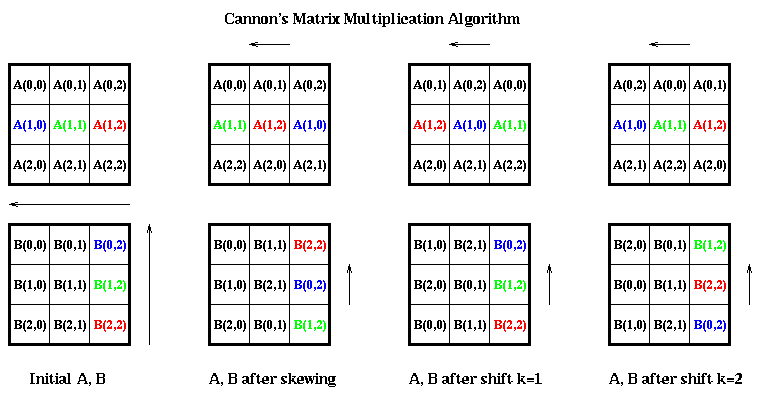 C(1,2) = A(1,0) * B(0,2) + A(1,1) * B(1,2) + A(1,2) * B(2,2)
Initial Step to Skew Matrices in Cannon
Initial blocked input





After skewing before initial block multiplies
A(0,0)
A(0,1)
A(0,2)
B(0,0)
B(0,1)
B(0,2)
A(1,0)
A(1,1)
A(1,2)
B(1,0)
B(1,1)
B(1,2)
A(2,0)
A(2,1)
A(2,2)
B(2,0)
B(2,1)
B(2,2)
A(0,0)
A(0,1)
A(0,2)
B(0,0)
B(1,1)
B(2,2)
A(1,1)
A(1,2)
A(1,0)
B(1,0)
B(2,1)
B(0,2)
A(2,2)
A(2,0)
A(2,1)
B(2,0)
B(0,1)
B(1,2)
A(0,0)
A(0,1)
A(0,2)
B(0,0)
B(1,1)
B(2,2)
A(1,1)
A(1,2)
A(1,0)
B(1,0)
B(2,1)
B(0,2)
A(2,2)
A(2,0)
A(2,1)
B(2,0)
B(0,1)
B(1,2)
Skewing Steps in Cannon
First step



Second



Third
A(0,1)
A(0,2)
A(0,0)
B(1,0)
B(2,1)
B(0,2)
A(1,2)
A(1,0)
A(1,1)
B(2,0)
B(0,1)
B(1,2)
A(2,0)
A(2,1)
A(2,2)
B(0,0)
B(1,1)
B(2,2)
A(0,2)
A(0,0)
A(0,1)
B(2,0)
B(0,1)
B(1,2)
B(0,0)
B(1,1)
B(2,2)
A(1,0)
A(1,1)
A(1,2)
A(2,1)
A(2,2)
A(2,0)
B(1,0)
B(2,1)
B(0,2)
Communication Volume of Cannon’s Algorithm
forall  i=0 to s-1                                           … recall s = sqrt(p)
         left-circular-shift row i of A by i             … v = n2 / s   for each i
   forall  i=0 to s-1
         up-circular-shift B column i of B by i    … v = n2 / s    for each i
   for k=0 to s-1
          forall  i=0 to s-1 and j=0 to s-1
               C(i,j) = C(i,j) + A(i,j)*B(i,j)
          left-circular-shift each row of A by 1    … v = n2    for each k
          up-circular-shift each row of B by 1     … v = n2    for each k
Total comm    v    =    2*n2 +  2* s*n2    ~   2* sqrt(p)*n2

  Computational intensity   q   =   t1 / v  ~   n / sqrt(p)

  In latency/bandwidth model (see extra slides),     parallel efficiency    e  =  1 - O(sqrt(p) / n)
Cannon is beautiful, but maybe too beautiful …
Drawbacks to Cannon:
Hard to generalize for p not a perfect square, A & B not square, dimensions not divisible by s = sqrt(p), different memory layouts, etc.
Memory hog – needs extra copies of local matrices.

Algorithm used instead in practice is  SUMMA:
uses row and column broadcasts, not merry-go-round
see extra slides below for details

Comparing computational intensity = work / comm volume:

1-D MGR has computational intensity q  =  O(n / p)
Cannon has computational intensity   q  =  O(n / sqrt(p))
SUMMA has computational intensity   q  =  O(n / sqrt(p)log p)
Sequential Matrix Multiplication
Simple mathematics, but getting good performance is complicated by memory hierarchy --- cache issues.
Naïve 3-loop matrix multiply
{implements C = C + A*B}
for i = 1 to n
       for j = 1 to n
		for k = 1 to n
           		C(i,j) = C(i,j) + A(i,k) * B(k,j)
Work:  2*n3 flops 
Memory:  3*n2 words
A(i,:)
C(i,j)
C(i,j)
B(:,j)
=
+
*
3-Loop Matrix Multiply [Alpern et al., 1992]
12000 would take
1095 years
T = N4.7
Size 2000 took 5 days
O(N3) performance would have constant cycles/flop
Performance looks much closer to O(N5)
Slide source: Larry Carter, UCSD
3-Loop Matrix Multiply [Alpern et al., 1992]
Page miss every iteration
TLB miss every 
iteration
Cache miss every 
16 iterations
Page miss every 512 iterations
Slide source: Larry Carter, UCSD
Avoiding data movement:  Reuse and locality
Conventional 
Storage 
Hierarchy
Proc
Proc
Proc
Cache
Cache
Cache
L2 Cache
L2 Cache
L2 Cache
L3 Cache
L3 Cache
L3 Cache
potential
interconnects
Memory
Memory
Memory
Large memories are slow, fast memories are small
Parallel processors, collectively, have large, fast cache
the slow accesses to “remote” data we call “communication”
Algorithm should do most work on local data
Simplified model of hierarchical memory
Assume just 2 levels in the hierarchy, fast and slow
All data initially in slow memory
m = number of memory elements (words) moved between fast and slow memory 
tm = time per slow memory operation
f = number of arithmetic operations
tf = time per arithmetic operation << tm
q = f / m  (computational intensity)  flops per slow element access
Minimum possible time = f* tf when all data in fast memory
Actual time 
f * tf + m * tm = f * tf * (1 + tm/tf  * 1/q) 

Larger q means time closer to minimum f * tf
“Naïve” Matrix Multiply
{implements C = C + A*B}
for i = 1 to n
  {read row i of A into fast memory}
   for j = 1 to n
       {read C(i,j) into fast memory}
       {read column j of B into fast memory}
       for k = 1 to n
           C(i,j) = C(i,j) + A(i,k) * B(k,j)
       {write C(i,j) back to slow memory}
A(i,:)
C(i,j)
C(i,j)
B(:,j)
=
+
*
“Naïve” Matrix Multiply
How many references to slow memory?

	m = n3 read each column of B  n  times
         + n2 read each row of A once 
         + 2n2 read and write each element of C once
        = n3 + 3n2

So q  =  f / m  =  2n3 / (n3 + 3n2)   
        ~=  2  for large n
A(i,:)
C(i,j)
C(i,j)
B(:,j)
=
+
*
Blocked Matrix Multiply
Consider A,B,C to be N by N matrices of b by b subblocks where b=n / N is called the block size 
	   for i = 1 to N
 	      for j = 1 to N
       	{read block C(i,j) into fast memory}
       	for k = 1 to N
           	       {read block A(i,k) into fast memory}
           	       {read block B(k,j) into fast memory}
          	        C(i,j) = C(i,j) + A(i,k) * B(k,j) {do a matrix multiply on blocks}
      	 {write block C(i,j) back to slow memory}
A(i,k)
C(i,j)
C(i,j)
=
+
*
B(k,j)
Blocked Matrix Multiply
m is amount memory traffic between slow and fast memory
   matrix has nxn elements, and NxN blocks each of size bxb
   f is number of floating point operations, 2n3 for this problem
   q = f / m   measures data reuse, or computational intensity
m =  N*n2    read every block of B  N times
         + N*n2     read every block of A  N times
         + 2n2       read and write every block of C once
        =  (2N + 2) * n2

Computational intensity q = f / m = 2n3 / ((2N + 2) * n2)
                                            ~= n / N = b  for large n

We can improve performance by increasing the blocksize b
   (but only until  3b2 gets as big as the fast memory size)

Can be much faster than matrix-vector multiply (q=2)
Multi-Level Blocked Matrix Multiply
More levels of memory hierarchy => more levels of blocking!

Version 1:  One level of blocking for each level of memory                      (L1 cache, L2 cache, L3 cache, DRAM, disk, …)

Version 2:  Recursive blocking, O(log n) levels deep

    In the “Uniform Memory Hierarchy” cost model, the 3-loop algorithm is O(N5) time, but the blocked algorithms are O(N3)
BLAS:  Basic Linear Algebra Subroutines
Industry standard interface
Vendors, others supply optimized implementations
History
BLAS1 (1970s): 
vector operations: dot product, saxpy (y=a*x+y), etc
m=2*n, f=2*n, q ~1 or less
BLAS2 (mid 1980s)
matrix-vector operations: matrix vector multiply, etc
m=n^2, f=2*n^2, q~2, less overhead 
somewhat faster than BLAS1
BLAS3 (late 1980s)
matrix-matrix operations: matrix matrix multiply, etc
m >= n^2, f=O(n^3), so q can possibly be as large as n
BLAS3 is potentially much faster than BLAS2
Good algorithms use BLAS3 when possible (LAPACK)
See www.netlib.org/blas, www.netlib.org/lapack
BLAS speeds on an IBM RS6000/590
Peak speed = 266 Mflops
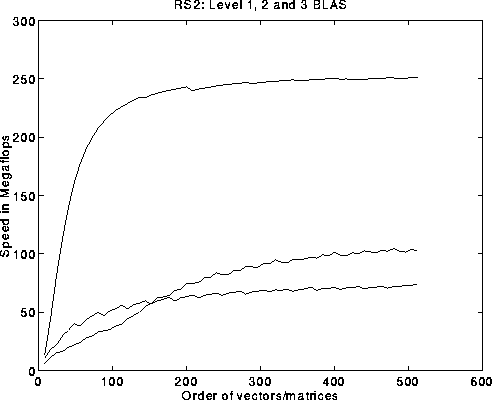 Peak
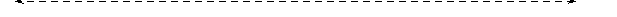 BLAS 3
BLAS 2
BLAS 1
BLAS 3 (n-by-n matrix matrix multiply) vs BLAS 2 (n-by-n matrix vector multiply) vs BLAS 1 (saxpy of  n vectors)
ScaLAPACK Parallel Library
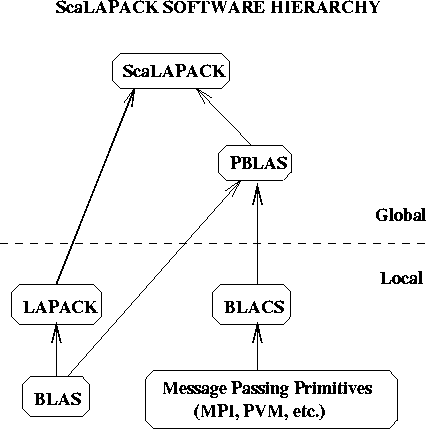 Extra Slides:  Parallel matrix multiplication in the latency-bandwidth cost model
Latency Bandwidth Model
Network of p processors, each with local memory
Message-passing 

Latency (a)
Cost of communication per message

Inverse bandwidth (b)
Cost of communication per unit of data

Parallel time (tp)
Computation time plus communication time

Parallel efficiency:
e(p)   =   t1 / (p *  tp)
perfect speedup      e(p) = 1
p0
p1
p2
p3
p4
p5
p6
p7
Matrix Multiply with 1D Column Layout
Assume matrices are n x n and n is divisible by p





A(k) is the n-by-n/p block column that processor k owns (similarly B(i) and C(i))

B(i,k) is an n/p-by-n/p sublock of B(k) 
in rows i*n/p through (i+1)*n/p

Formula:  C(k) = C(k) + A*B(k) = C(k) + Si=0:p A(i) * B(i,k)
May be a reasonable assumption for analysis, not for code
Matmul for 1D layout on a Processor Ring
Proc  k communicates only with procs k-1 and k+1
Different pairs of processors can communicate simultaneously
Round-Robin  “Merry-Go-Round” algorithm
Copy A(myproc) into MGR                                   (MGR = “Merry-Go-Round”)
C(myproc) = C(myproc) + MGR*B(myproc , myproc)
for j = 1 to p-1
      send MGR to processor myproc+1 mod p        (but see deadlock below)
      receive MGR from processor myproc-1 mod p (but see below)
      C(myproc) = C(myproc) + MGR * B( myproc-j mod p , myproc)
Avoiding deadlock:  
 even procs send then recv, odd procs  recv then send
  or, use nonblocking sends

 Time  of inner loop = 2*(a + b*n2/p) + 2*n*(n/p)2
Matmul for 1D layout on a Processor Ring
Time  of inner loop = 2*(a + b*n2/p) + 2*n*(n/p)2

Total Time  = 2*n* (n/p)2  +  (p-1) * Time of inner loop
                     ~ 2*n3/p  + 2*p* a + 2* b*n2

Optimal for 1D layout on Ring or Bus, even with broadcast:
 Perfect speedup for arithmetic
 A(myproc) must move to each other processor, costs at least
               (p-1)*cost of sending n*(n/p) words    

Parallel Efficiency = 2*n3 / (p * Total Time) 
                                = 1/(1 + a * p2/(2*n3) + b * p/(2*n) )
                                = 1/ (1 + O(p/n))                            = 1 - O(p/n)

 Grows to 1 as n/p increases (or a and b shrink)
MatMul with 2D Layout
Consider processors in 2D grid (physical or logical)
Processors can communicate with 4 nearest neighbors
Alternative pattern: broadcast along rows and columns 








Assume p is square s x s grid
p(0,0)        p(0,1)       p(0,2)
p(0,0)        p(0,1)       p(0,2)
p(0,0)        p(0,1)       p(0,2)
=
*
p(1,0)        p(1,1)       p(1,2)
p(1,0)        p(1,1)       p(1,2)
p(1,0)        p(1,1)       p(1,2)
p(2,0)        p(2,1)       p(2,2)
p(2,0)        p(2,1)       p(2,2)
p(2,0)        p(2,1)       p(2,2)
Cannon’s Algorithm:  2-D merry-go-round
… C(i,j) = C(i,j) + S  A(i,k)*B(k,j)
…  assume s = sqrt(p) is an integer
   forall  i=0 to s-1              …  “skew” A
         left-circular-shift row i of A by i
         … so that A(i,j) overwritten by A(i,(j+i)mod s)
   forall  i=0 to s-1               …  “skew” B
         up-circular-shift B column i of B by i
          … so that B(i,j) overwritten by B((i+j)mod s), j)
   for k=0 to s-1        … sequential
          forall i=0 to s-1 and j=0 to s-1    … all processors in parallel
               C(i,j) = C(i,j) + A(i,j)*B(i,j)
               left-circular-shift each row of A by 1
               up-circular-shift each row of B by 1
k
Cannon’s Matrix Multiplication
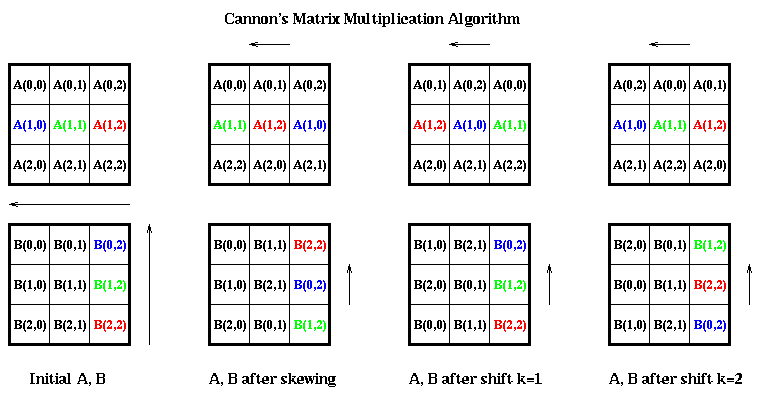 C(1,2) = A(1,0) * B(0,2) + A(1,1) * B(1,2) + A(1,2) * B(2,2)
Initial Step to Skew Matrices in Cannon
Initial blocked input





After skewing before initial block multiplies
A(0,0)
A(0,1)
A(0,2)
B(0,0)
B(0,1)
B(0,2)
A(1,0)
A(1,1)
A(1,2)
B(1,0)
B(1,1)
B(1,2)
A(2,0)
A(2,1)
A(2,2)
B(2,0)
B(2,1)
B(2,2)
A(0,0)
A(0,1)
A(0,2)
B(0,0)
B(1,1)
B(2,2)
A(1,1)
A(1,2)
A(1,0)
B(1,0)
B(2,1)
B(0,2)
A(2,2)
A(2,0)
A(2,1)
B(2,0)
B(0,1)
B(1,2)
A(0,0)
A(0,1)
A(0,2)
B(0,0)
B(1,1)
B(2,2)
A(1,1)
A(1,2)
A(1,0)
B(1,0)
B(2,1)
B(0,2)
A(2,2)
A(2,0)
A(2,1)
B(2,0)
B(0,1)
B(1,2)
Skewing Steps in Cannon
First step



Second



Third
A(0,1)
A(0,2)
A(0,0)
B(1,0)
B(2,1)
B(0,2)
A(1,2)
A(1,0)
A(1,1)
B(2,0)
B(0,1)
B(1,2)
A(2,0)
A(2,1)
A(2,2)
B(0,0)
B(1,1)
B(2,2)
A(0,2)
A(0,0)
A(0,1)
B(2,0)
B(0,1)
B(1,2)
B(0,0)
B(1,1)
B(2,2)
A(1,0)
A(1,1)
A(1,2)
A(2,1)
A(2,2)
A(2,0)
B(1,0)
B(2,1)
B(0,2)
Cost of Cannon’s Algorithm
forall  i=0 to s-1              …  recall s = sqrt(p)
         left-circular-shift row i of A by i    … cost = s*(a + b*n2/p)
   forall  i=0 to s-1
         up-circular-shift B column i of B by i … cost = s*(a + b*n2/p)
   for k=0 to s-1
          forall  i=0 to s-1 and j=0 to s-1
               C(i,j) = C(i,j) + A(i,j)*B(i,j)   … cost = 2*(n/s)3 = 2*n3/p3/2
               left-circular-shift each row of A by 1   … cost = a + b*n2/p
               up-circular-shift each row of B by 1     … cost = a + b*n2/p
Total Time = 2*n3/p +  4* s*\alpha + 4*\beta*n2/s  
 Parallel Efficiency = 2*n3 / (p * Total Time)
                                  = 1/( 1 + a * 2*(s/n)3 + b * 2*(s/n) )
                                  = 1 - O(sqrt(p)/n)
 Grows to 1 as n/s = n/sqrt(p) = sqrt(data per processor) grows
 Better than 1D layout, which had Efficiency = 1 - O(p/n)
Extra Slides:  SUMMA parallel matrix multiplication algorithm
SUMMA Algorithm
SUMMA = Scalable Universal Matrix Multiply 

Slightly less efficient than Cannon… but simpler and easier to generalize

Presentation from van de Geijn and Watts
www.netlib.org/lapack/lawns/lawn96.ps
Similar ideas appeared many times

Used in practice in PBLAS = Parallel BLAS
www.netlib.org/lapack/lawns/lawn100.ps
SUMMA
B(k,J)
k
J
k
*
=
C(I,J)
I
A(I,k)
I, J represent all rows, columns owned by a processor
 k is a single row or column 
 or a block of b rows or columns

C(I,J) = C(I,J) + Sk A(I,k)*B(k,J)

 Assume a pr by pc processor grid (pr = pc = 4 above) 
Need not be square
SUMMA
B(k,J)
k
J
k
*
=
C(I,J)
I
A(I,k)
For k=0 to n-1     … or n/b-1 where b is the block size 
                            …  = # cols in A(I,k) and # rows in B(k,J) 
     for all I = 1 to pr   … in parallel
           owner of A(I,k) broadcasts it to whole processor row
     for all J = 1 to pc  … in parallel
            owner of B(k,J) broadcasts it to whole processor column
     Receive A(I,k) into Acol
     Receive B(k,J) into Brow
     C( myproc , myproc ) = C( myproc , myproc) + Acol * Brow
SUMMA performance
To simplify analysis only, assume s = sqrt(p)
For k=0 to n/b-1
     for all I = 1 to s   …  s = sqrt(p)
           owner of A(I,k) broadcasts it to whole processor row
               … time = log s *( a + b * b*n/s), using a tree
     for all J = 1 to  s
            owner of B(k,J) broadcasts it to whole processor column
              … time = log s *( a + b * b*n/s), using a tree
     Receive A(I,k) into Acol
     Receive B(k,J) into Brow
     C( myproc , myproc ) = C( myproc , myproc) + Acol * Brow
              … time = 2*(n/s)2*b
Total time = 2*n3/p   +   a * log p * n/b   +   b * log p * n2 /s
SUMMA performance
Total time = 2*n3/p   +   a * log p * n/b   +   b * log p * n2 /s
 Parallel Efficiency = 
       1/(1 + a * log p * p / (2*b*n2)  + b * log p * s/(2*n) )
 ~Same b term as Cannon, except for log p factor
          log p grows slowly so  this is ok
 Latency (a) term can be larger, depending on b
          When b=1, get  a * log p * n 
          As b grows to n/s, term shrinks to 
                    a * log p * s  (log p times Cannon)
 Temporary storage grows like 2*b*n/s
 Can change b to tradeoff latency cost with memory